МУНИЦИПАЛЬНОЕ БЮДЖЕТНОЕ ОБЩЕОБРАЗОВАТЕЛЬНОЕ УЧРЕЖДЕНИЕ
НАЧАЛЬНАЯ ОБЩЕОБРАЗОВАТЕЛЬНАЯ ШКОЛА № 21
Г. ЮЖНО-САХАЛИНСКА САХАЛИНСКОЙ ОБЛАСТИ
Тема исследования: 
«На кончиках пальцев…                  
 (или Волшебные краски средневекового художника)»
Работу выполнил:
Быков Андрей,
ученик 4 Г класса
 
Руководитель:
Пасынок Юлия Юрьевна,
заместитель директора по УВР, учитель начальных классов.
Детям необходимо все хватать, трогать, гладить и пробовать на вкус!
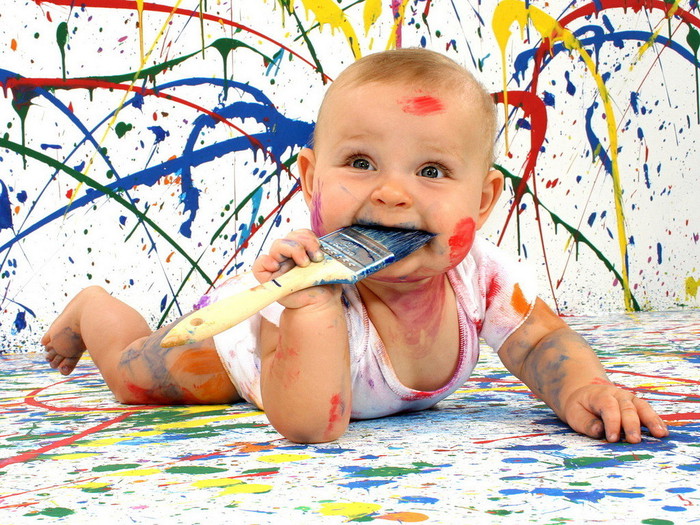 ГИПОТЕЗА ИССЛЕДОВАНИЯ:  Мы предположили, что  воздействуя на кончики пальцев с использованием пальчиковых красок, приготовленных в домашних условиях, можно развить речь ребенка.

ЦЕЛЬ ИССЛЕДОВАНИЯ:  изучить влияние пальчиковых красок на развитие ребенка, при этом самостоятельно изготовить их в домашних условиях.

ОБЪЕКТ ИССЛЕДОВАНИЯ: ребенок и пальчиковые краски
 
ПРЕДМЕТ ИССЛЕДОВАНИЯ: рисование пальчиковыми красками и влияние их на речевое развитие ребенка.

ЗАДАЧИ ИССЛЕДОВАНИЯ: 
1. Изучить историю появления красок.
2. Выяснить, что такое мелкая моторика.
3.Узнать, из чего состоят пальчиковые краски.
4.Опытным путем попробовать приготовить пальчиковые краски в домашних условиях. 
5. Определить, какое влияние оказывают пальчиковые краски на развитие ребенка.
История появления красок
Материал для изготовления красок человек первоначально брал из того, что его окружало - это были натуральные пигменты и другие красящие вещества природного происхождения. Краски существуют так давно, что невозможно сказать, когда и кем они были изобретены. С древнейших времен люди растирали сажу, пережженную глину, замешивали на животном клее и творили в свое удовольствие. Охрами, красками на основе глины, и сажей расписаны пещеры — первые свидетели труда живописцев, дошедших до наших времен.
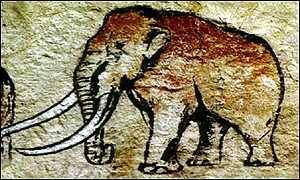 Состав краски
Пигмент
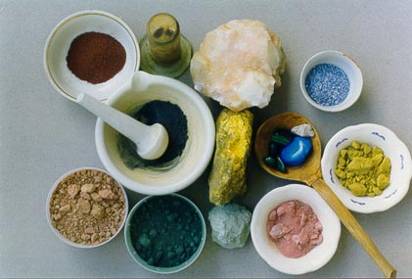 Связующее вещество
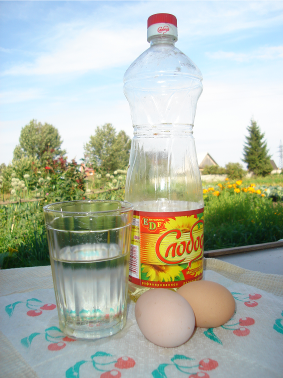 В моей прошлогодней исследовательской работе мы изучали сферу применения куриных яиц в деятельности человека. Средневековые иконописцы применяли темперные краски. 
Существует несколько видов яичной темперы: из цельного яйца, белковая, но самое широкое распространение получила желтковая темпера. 
Яичная темпера оставалась основным материалом художников на протяжении почти 800 лет. 
После добавления к желтку раствора уксусной кислоты состав размешивался деревянной лопаточкой. В приготовленную эмульсию добавляли пигмент.
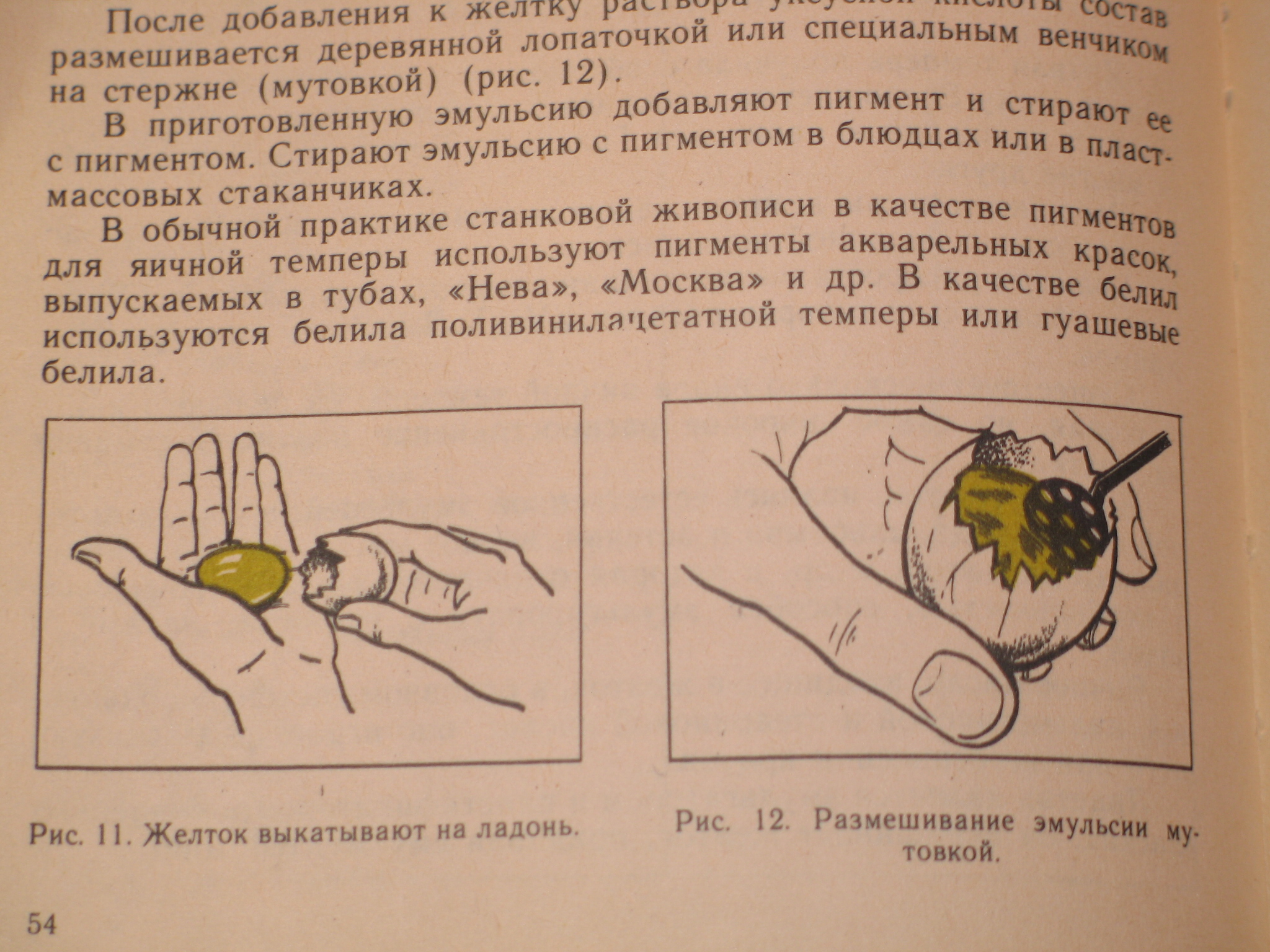 Мелкая моторика – совокупность скоординированных действий нервной, 
мышечной и костной систем
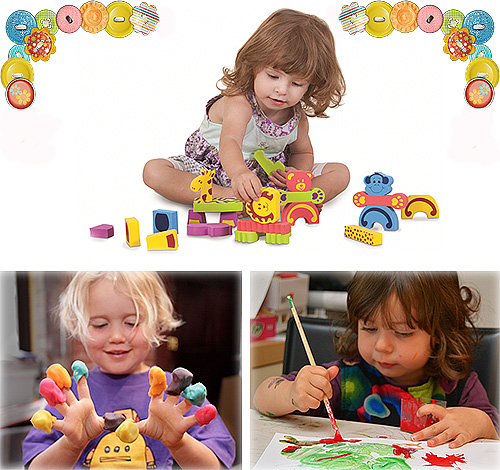 Ученые установили – уровень развития речи детей находится в прямой зависимости от степени сформирования тонких движений пальцев рук.
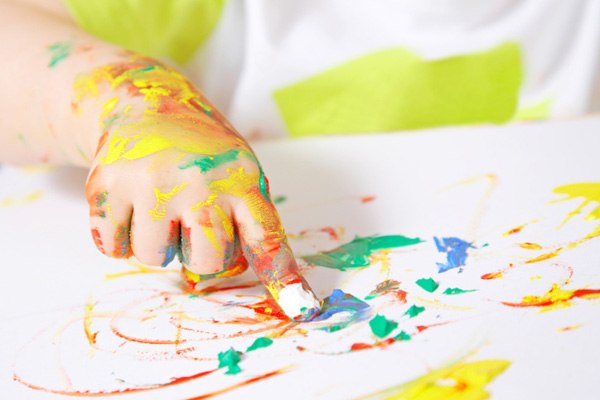 Самый главный плюс красок для рисования пальцами – это развитие мелкой моторики детских рук. А развивая мелкую моторику рук, ребенок развивает и умение говорить.
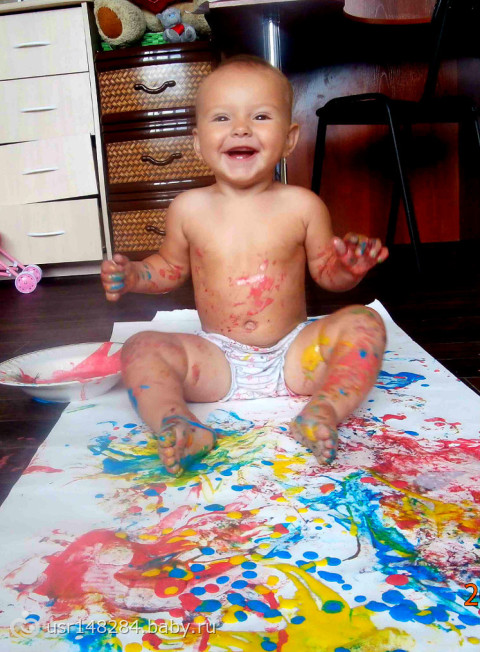 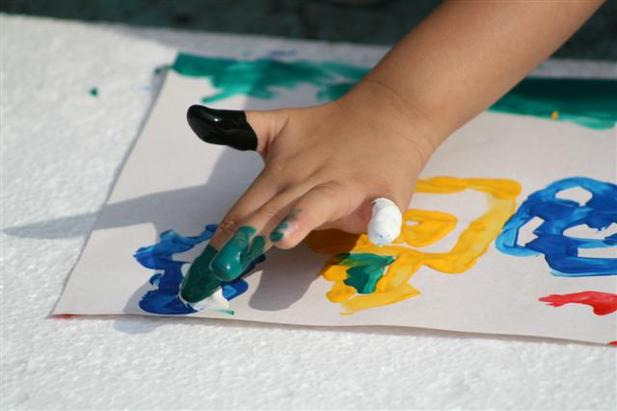 Анкетирование

Знаете ли Вы, что такое пальчиковые краски?


     Взрослые                                        Дети
Чем пальчиковые краски отличаются от обычных красок?


         Взрослые                                             Дети
В чем польза пальчиковых красок?


             Взрослые                                             Дети
Считаете ли Вы, что при помощи пальчиковых красок, можно развить речь ребенка?

          Взрослые                                             Дети
Можно ли изготовить пальчиковые краски в домашних условиях?

           Взрослые                                             Дети
Экспериментальная часть
Нами было использовано три методики производства красок в домашних условиях: 

	Рецепт №1
1 стакан муки; вода; ½ ст.ложки растительного масла; 4 ст.ложки соли.
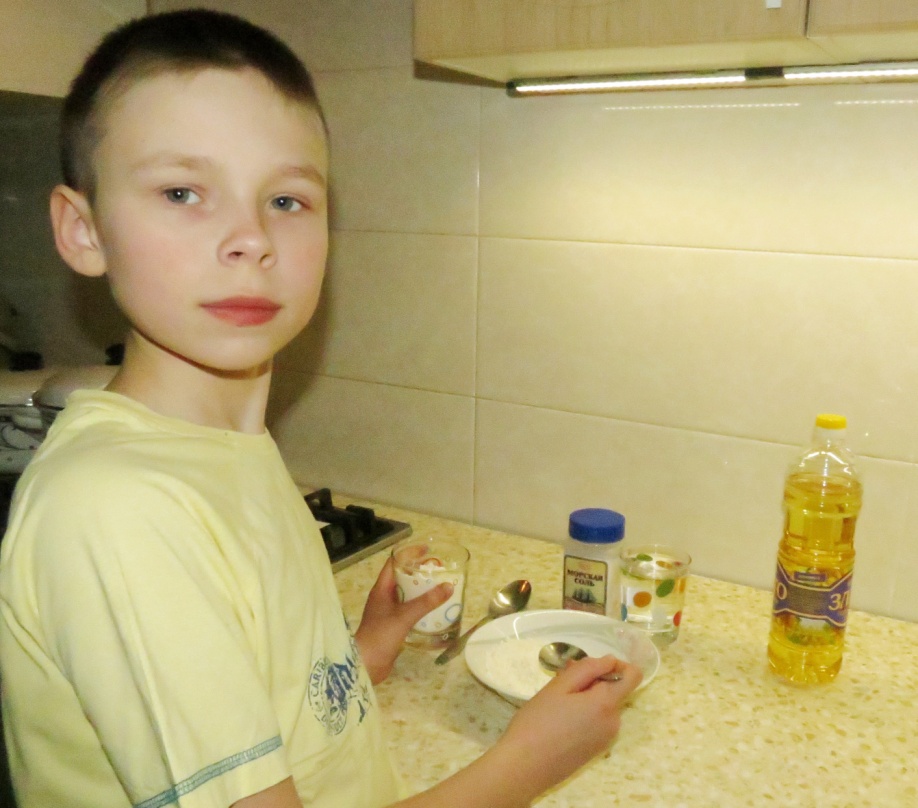 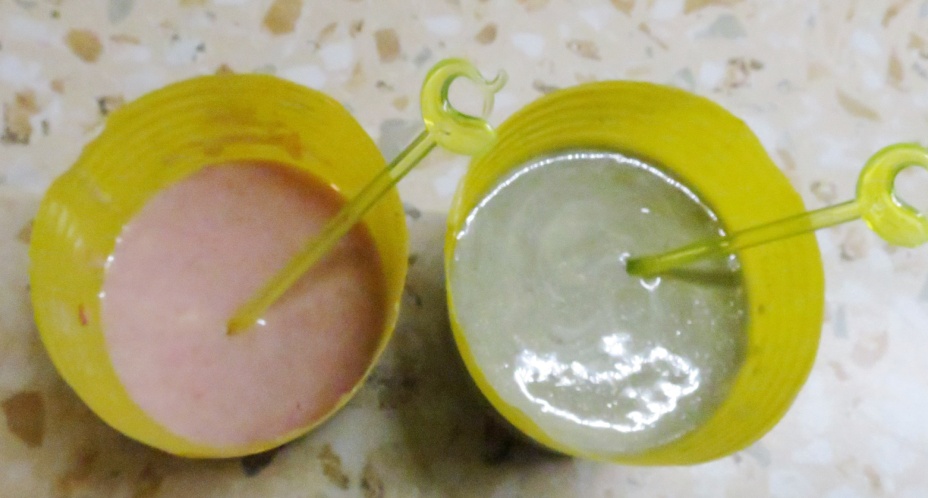 Рецепт №2
Крахмал 80г; сахар 2 ст.ложки; вода 500мл; средство для мытья посуды 50мл; пищевые красители.
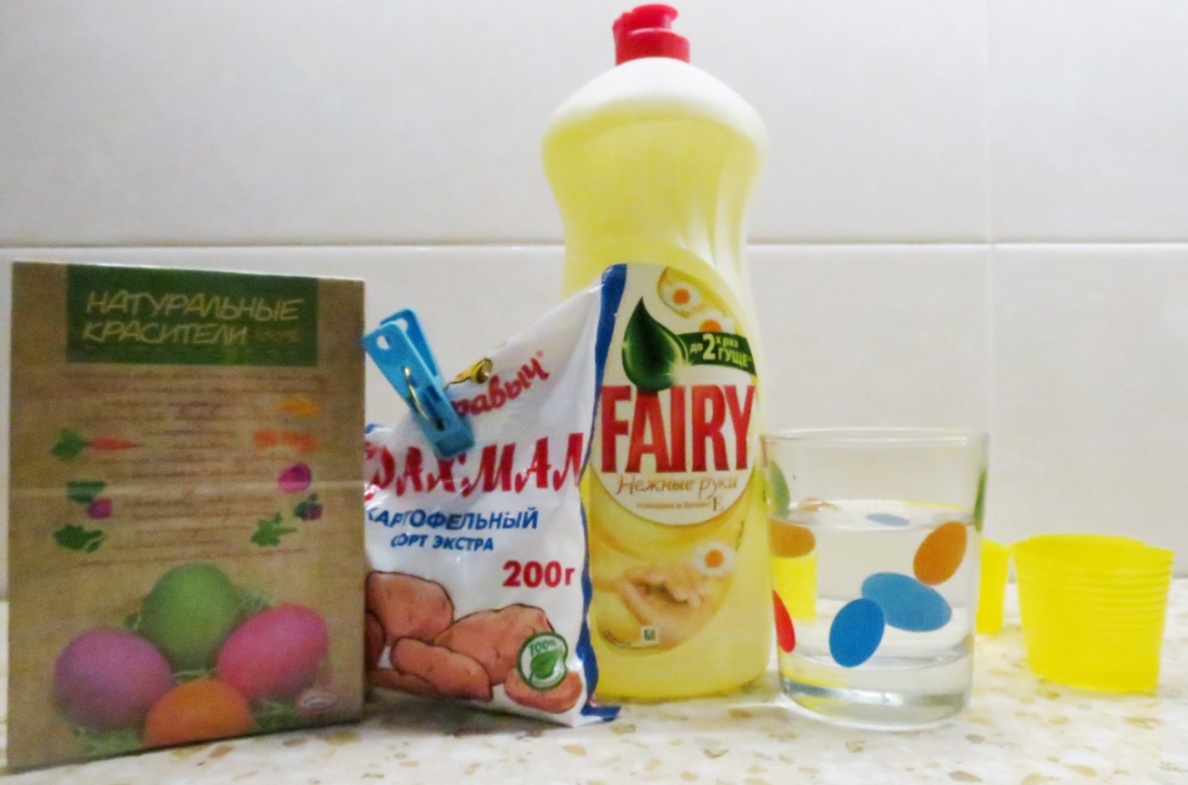 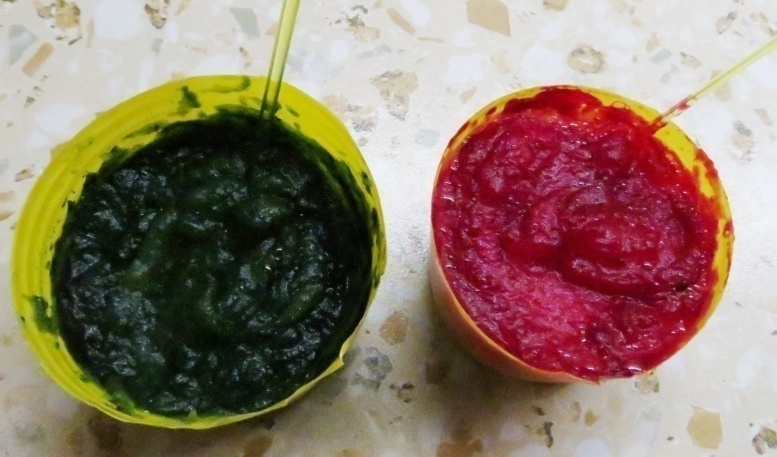 Рецепт №3
Пена для бритья; Гуашь
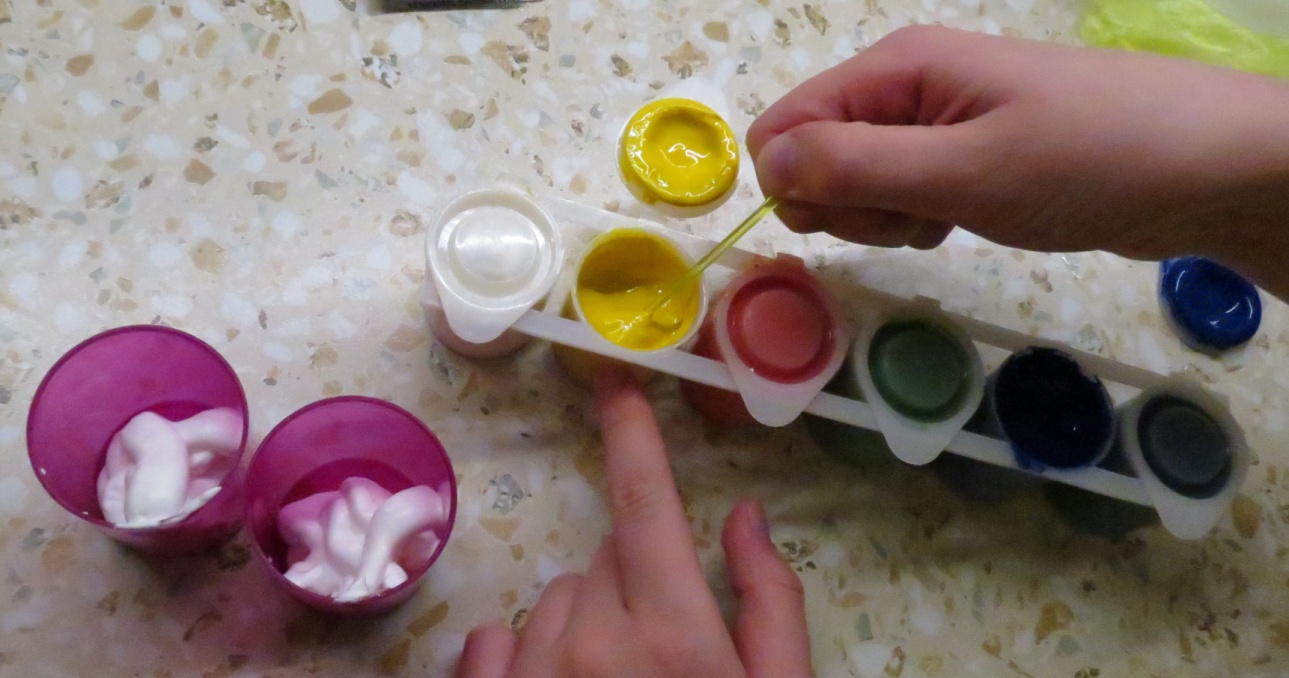 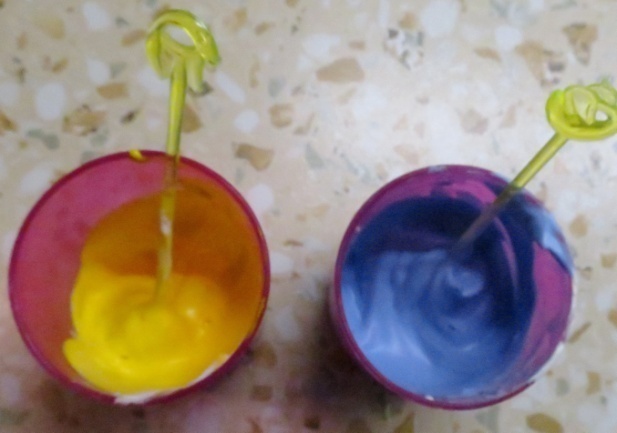 В ходе рисования я дал характеристику полученным краскам
Целью нашей работы было не только сделать пальчиковые краски, но и начать их постоянно использовать в творчестве брата, наблюдая за развитием его речи.
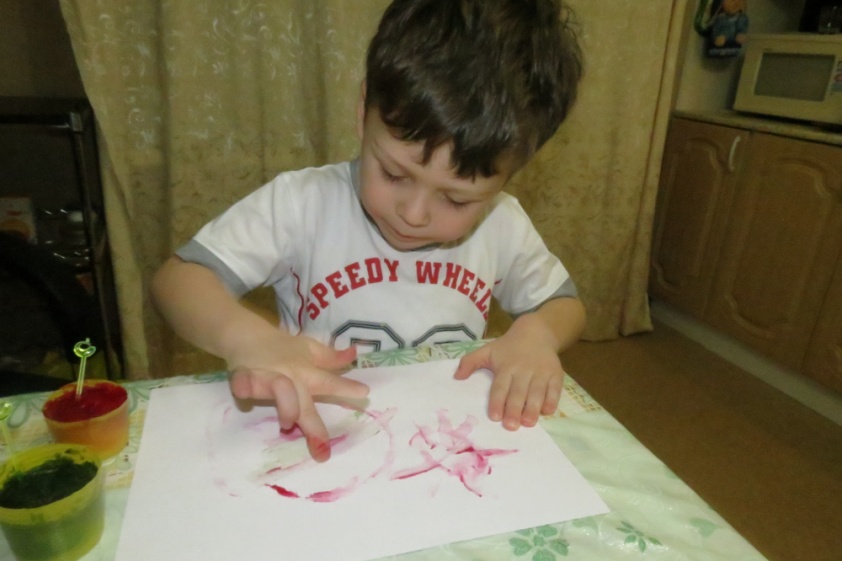 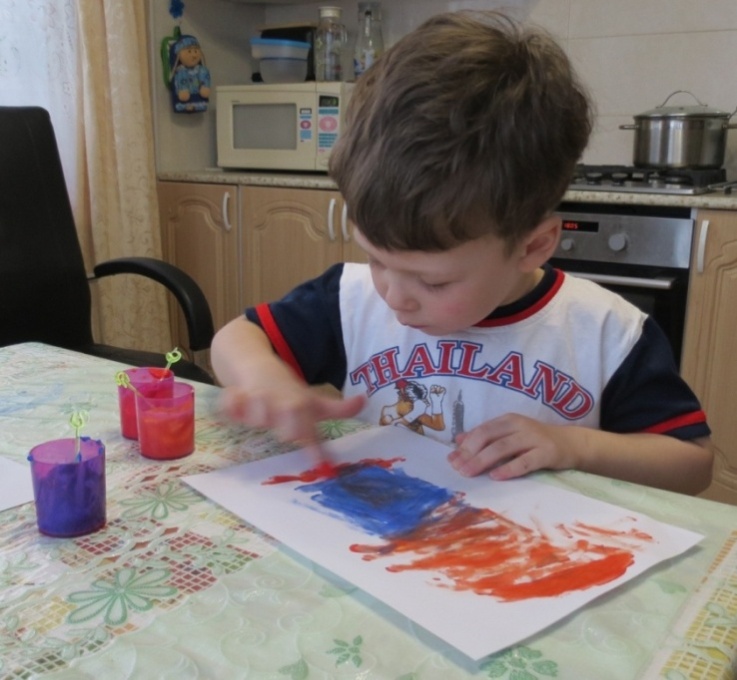 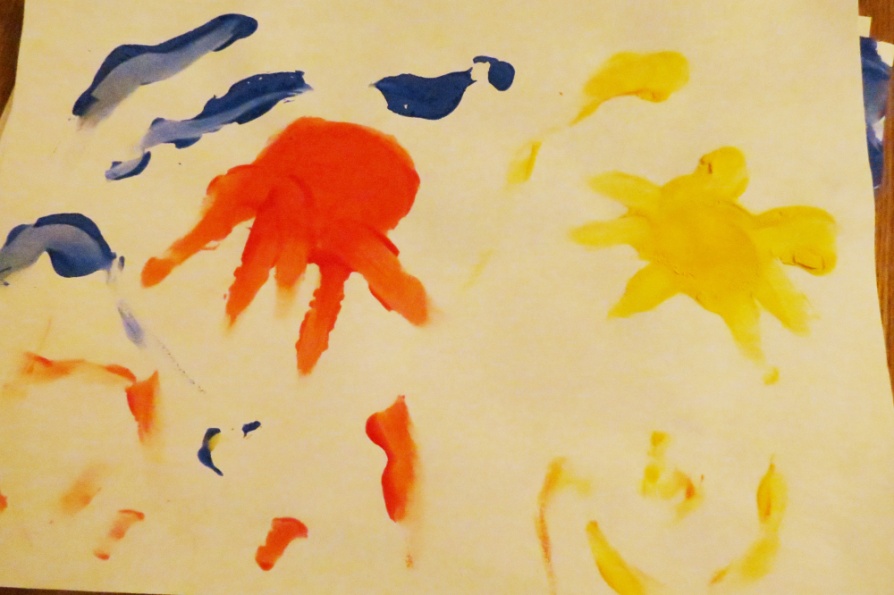 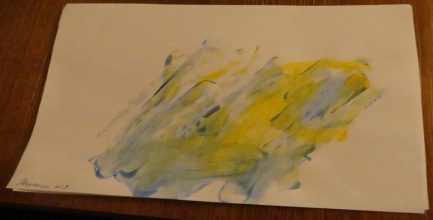 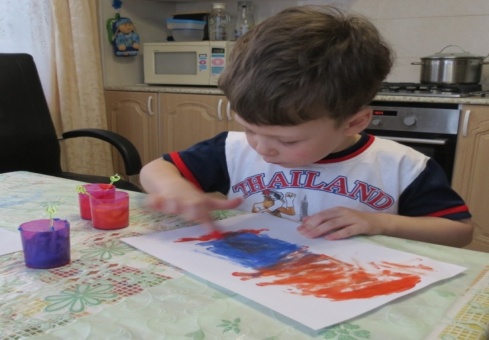 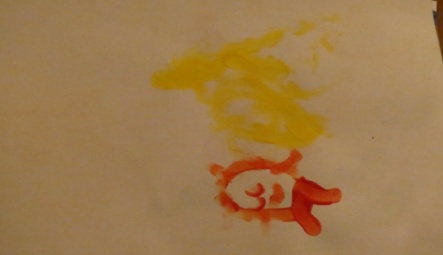 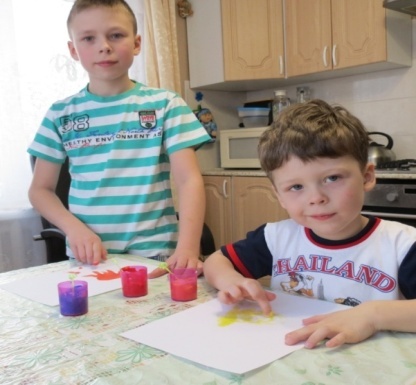 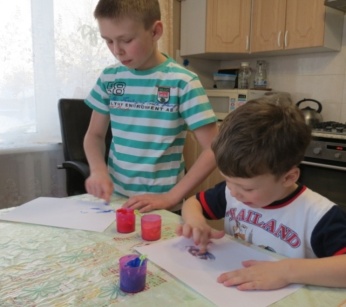 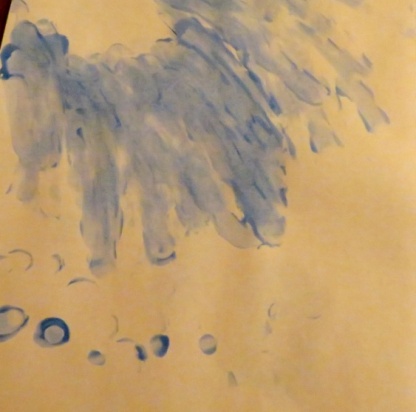 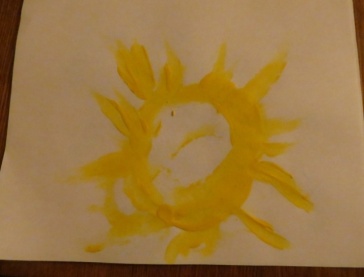 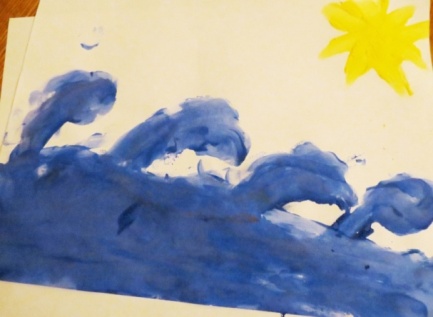 Я считаю, что пальчиковые краски внесли свой вклад в речевое развитие моего брата. Его словарный запас увеличивается с каждым днем. Речь брата мне понятна, ошибки  встречаются только в произношении новых слов. Пальчики стали более сильными и ловкими.
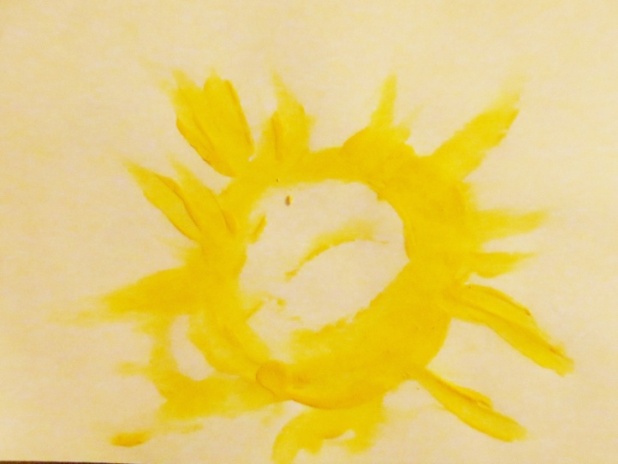 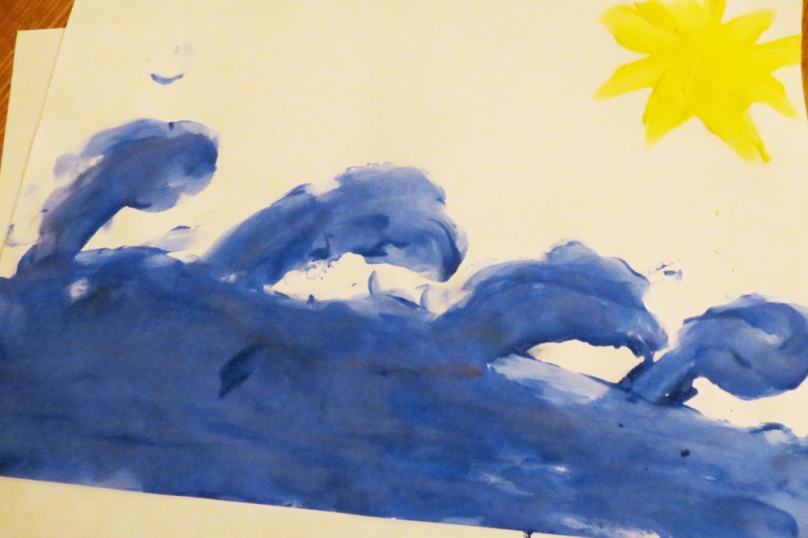 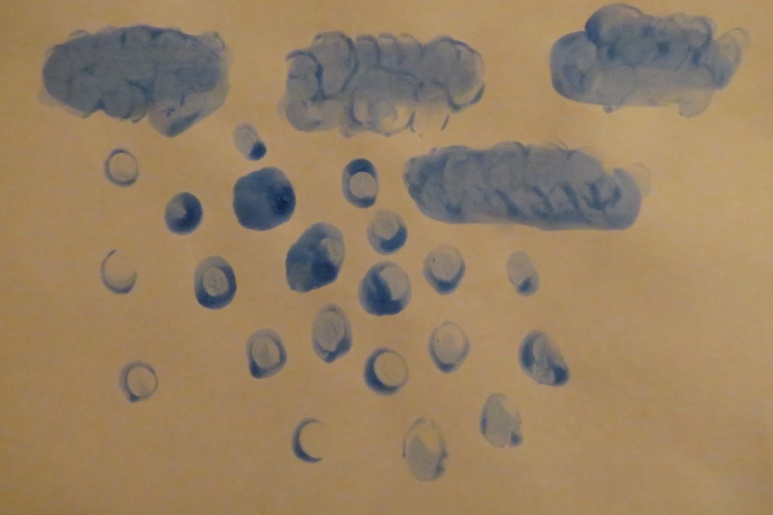 Заключение

В результате  исследовательской работы, можно сделать следующие выводы:
Развитие мелкой моторики ребенка, оказывает влияние на психоэмоциональное развитие ребенка.
Пальчиковые краски хорошо развивают мелкую моторику, что влияет не только на умение малыша использовать свои руки, но и способствует развитию речи.

Моя гипотеза о том, что действуя на кончики пальцев с использованием пальчиковых красок, приготовленных в домашних условиях, можно развить речь ребенка, подтвердилась.
Мы с братом часто рисуем красками, приготовленными своими руками из пищевых ингредиентов. Рисование доставляет огромное удовольствие, ведь маленькие дети любят новые игры, свободу творчества, а если при этом еще можно пачкать руки, то буря восторга нам гарантирована!!!
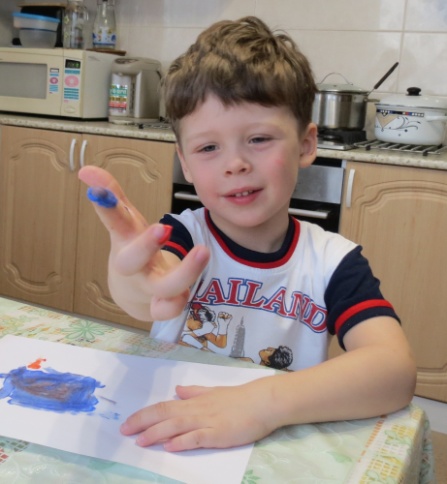 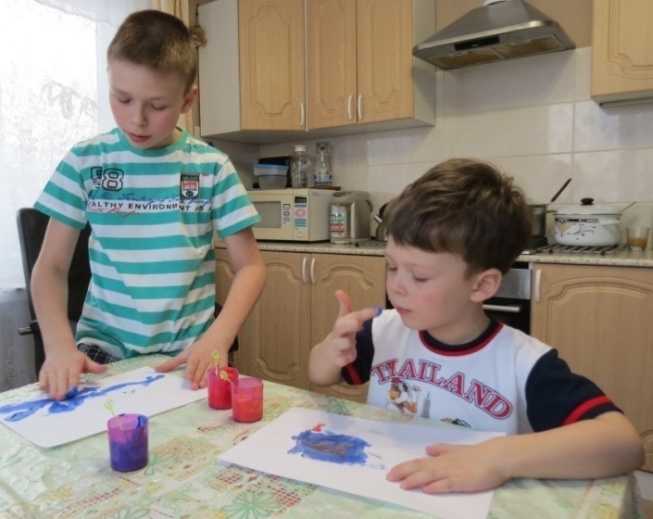 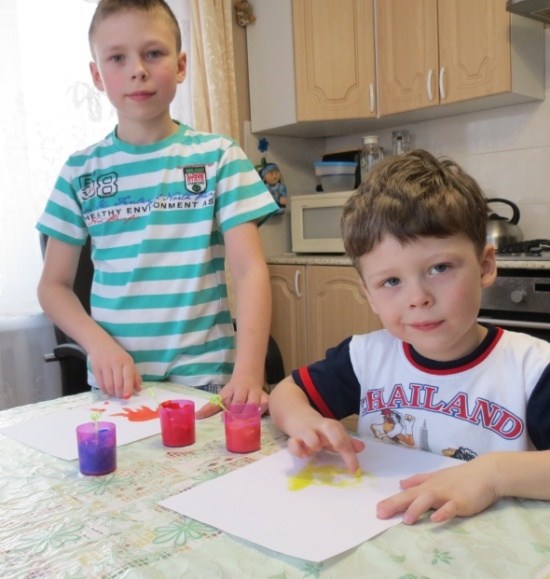 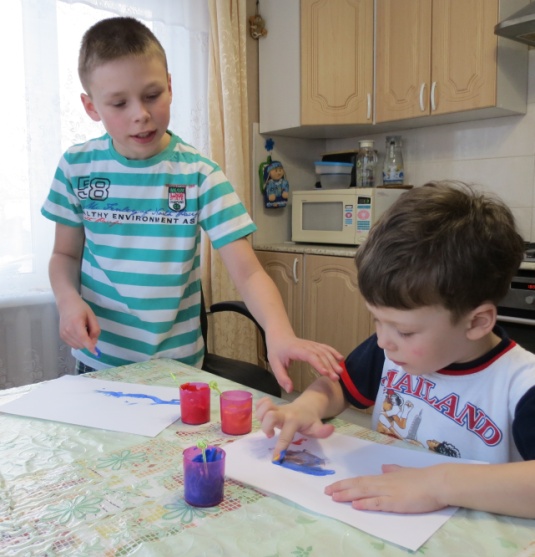 Спасибо за внимание!
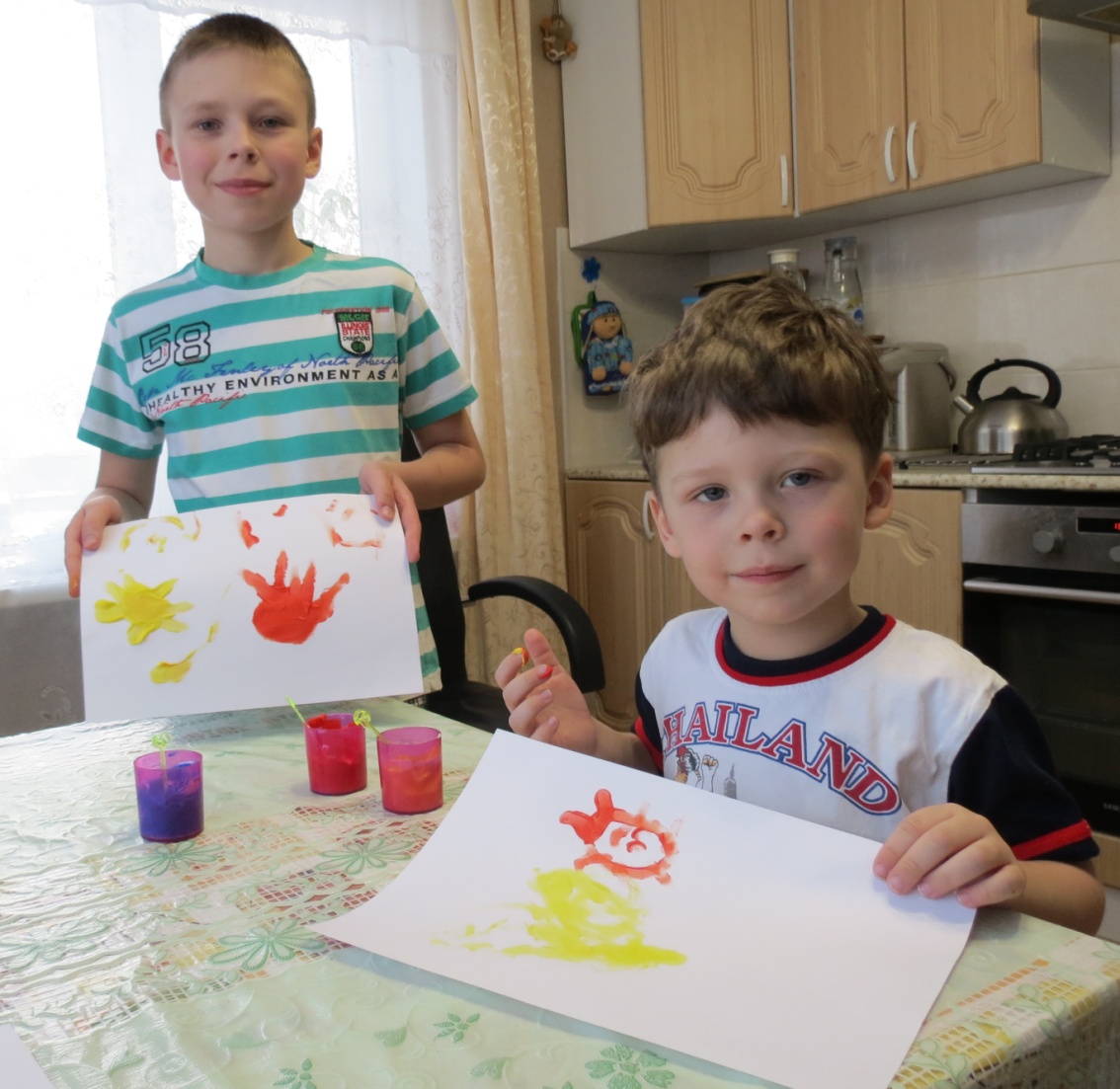 Литература:
Алексеева В. В.Что такое искусство? – М.: Советский художник, 1973.
Белая А. Я., Мирясова В. И. Пальчиковые игры (для развития речи дошкольников). Пособие для родителей и педагогов. Москва, 1999.
Берестнева Е.В. Проектная деятельность учащихся начальной школы//Начальная школа. – 2011. - №6
Большая детская иллюстрированная энциклопедия. М.: Эгмонт Россия Лтд. 2005.
Дитрих А.К., Юрмин Г.А., Кошурников Р. В. Почемучка. М.: Педагогика – Пресс, 1993.
Журнал «W.I.T. C.H.Чародейки», № 09 (79), сентябрь 2009.
Кольцова М.М., Рузина М.С. Страна пальчиковых игр. – СПб.,1997
Кузин В.С., Кубышкина Э.И. Изобразительное  искусство. 1-2 кл.: Учеб. Для общеобразоват. Учеб. Заведений. М.: Дрофа, 1995.
Лопухина И.С. Логопедия – речь, ритм, движение: пособие для логопедов и родителей. – СПб.: Дельта, 1997. – 256 с.
Новиковская О.А. Ум на кончиках пальцев: маленькие подсказки для      родителей – М.: АСТ; СПб.: Сова, 2007. – 93 с.
Орлова Н. Г. Иконопись – М.: Белый город, 2004.
Толбакова А.К. Пальцы помогают говорить //Дошкольное воспитание. – 1988. - № 4; 1989. - № 10 .
Цвынтарный В.В. Играем пальчиками и развиваем речь. - Нижний Новгород, 1995. – 110 с.
Энциклопедия для детей: Искусство. Часть 2.- М.: Аванта+, 2005.